1
クラウドにおける仮想化システム外部からの安全なVM監視
九州工業大学大学院 情報工学府
情報創成工学専攻 
15675039 美山翔平
2
クラウドにおけるVM監視
IaaS型クラウドが普及
仮想マシン(VM)を提供
ユーザは自由にシステムを構築することができる
侵入検知システム(IDS)による監視が必要
ユーザVMは十分に管理されているとは限らない
サーバ設定の不備、セキュリティアップデートの未適用
ユーザVM内で監視しても侵入者に無効化される
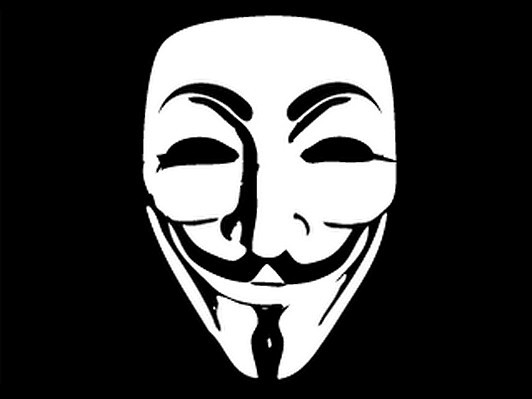 ユーザVM
攻撃者
IDS
[Speaker Notes: 今回の発表では、クラウドを管理する人がクラウドの中の情報を盗聴、改ざんするのされる恐れがあるので、それを監視するシステムを提案します。

近年、クラウドが普及しています。
そして、そのクラウドの中には多くのデータが存在し、管理されています。

そのクラウドのサービス形態の一つ、IaaS型クラウドと呼ばれるクラウドサービスが普及してきています。
このクラウドサービスでは仮想マシン、今回の発表ではVMと略しますが、をユーザは必要に応じて自由にシステムを構築することができます。

そのユーザが使用するVM、今回はユーザVMと呼びますが、
サーバの設定の不備や、セキュリティアップデートの未適用で、管理者がVMを十分に管理しているとは限りません。
そのようなVMは、外部の攻撃者によって攻撃、侵入されることが考えられます。
そこで侵入検知システム、IDSによる監視が必要です。
しかし、VMの中でIDSを動作させても攻撃者が侵入した場合、それを無効化されてしまうことが考えられます。]
3
IDSオフロード
IDSをユーザVMの外側で動作させて安全に監視
ユーザVMに侵入してもIDSを攻撃するのは困難
VM内から外部へのアクセスは大きく制限
オフロードしたIDSはユーザVMから情報を直接取得
メモリ：OSのデータを解析して、不正なプロセスを検知
ネットワーク：サーバへの不正な通信を検知
ディスク：ファイルの改ざんを検知
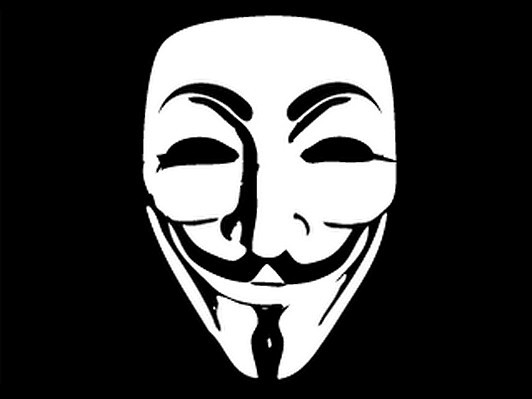 ユーザVM
IDS
IDS
攻撃者
監視
オフロード
[Speaker Notes: そのようなことに対して、IDSをユーザVMの外側で動作させる手法、IDSオフロードという手法が提案されています。
この手法では、VMの外側でIDSを動作させることで、仮に攻撃者がVMに侵入してもVM内から外部へのアクセスを大きく制限するため
IDSを攻撃は難しいものになります。

外のIDSも攻撃できない

このときオフロードしたIDSはユーザVMから情報を直接取得します。
例えば、メモリの情報を取得する時は、メモリの情報はOSの情報の中にあるので、OSの情報を解析して、不正なプロセスが動いていないかを検知します。
ネットワークの情報を取得するときには、VMが送受信するパケットを取得し、不正な通信が行われていないかをチェックします。
ディスクの情報を取得するときには、仮想ディスク上のファイルシステムを解析し、ファイルの属性や内容をチェックすることで、ファイルの改ざんを検知する]
4
クラウドにおけるIDSオフロード
クラウドの管理者は信頼できるとは限らない
Google管理者によるプライバシ侵害 [TechSpot '10]
サイバー犯罪の28%は内部犯行 [PwC '14]
管理者の35%は機密情報をのぞき見 [CyberArk '09]
IDSオフロードの安全性を担保できない
オフロードしたIDSは管理者によって容易に無効化
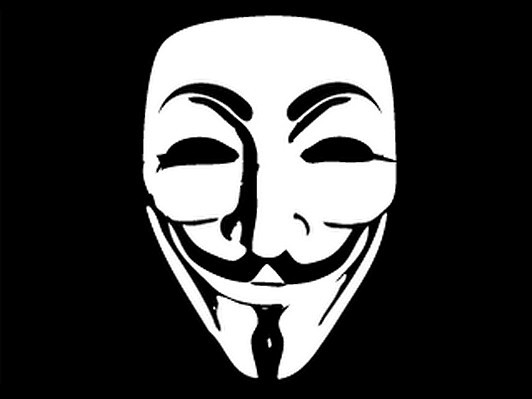 ユーザVM
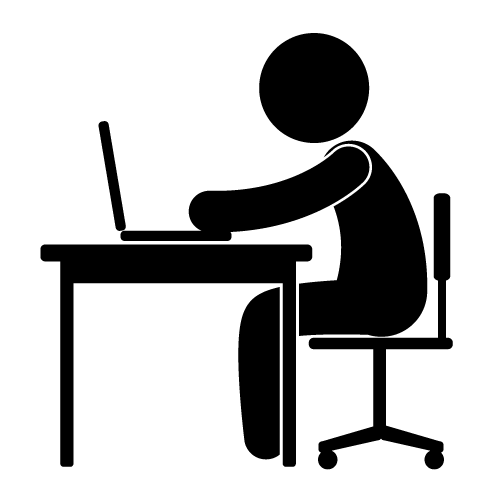 IDS
管理者
[Speaker Notes: ではIDSオフロードをクラウドに応用させていきたいのですが、問題があります。
それは、クラウドの管理者は常に信頼できるとは限らないということです。
例えば、管理者がユーザの情報を盗み見るということが考えられます。
実際に、googleの管理者がユーザの情報を盗み見て、プライバシを侵害するという事例があります。
サイバー犯罪の28%は内部犯行という事例があります。
また、クラウドの管理者は機密情報を覗き見るという報告があります。
これらのことから、管理者というのは常に信頼できる人物とは限りません。
調査。。。

クラウドの管理者が信頼できない人物であった場合、オフロードしたIDSは管理者に容易に無効化されてしまい、
IDSオフロードの安全性を担保することができません。


* Google->ユーザ「VM」の話ではない。
* 「クラウドの話ではない。」、システム全般としての話。]
5
従来手法の問題
仮想化システム内のハイパーバイザを信頼する手法が提案されてきた [Butt et al.'12]
管理者がハイパーバイザを攻撃するのは比較的容易
信頼できない管理者は仮想化システム全体を管理できない
ハイパーバイザは別に管理する必要
ユーザ
VM
管理者
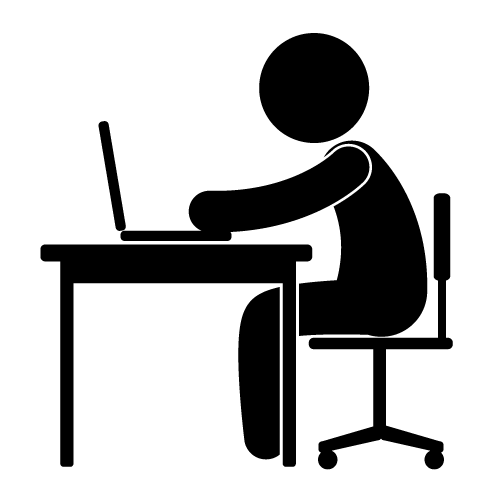 監視
IDS
ハイパーバイザ
仮想化システム
[Speaker Notes: 信頼できない管理者によって、オフロードしたIDSを無効化されるということを考えて、
従来ではクラウド内の一部を信頼する手法が提案されてきました。
ここで従来されてきた研究を紹介する前に、仮想化システムの簡単に説明をします。
クラウドというのは仮想化システムで構成されています。
そして、仮想化システムはユーザVMとそれを動かすためのハイパーバイザというOSような
役割をするもので構成されています。

ハイパーバイザ内でIDSを動作させる手法がある。

しかし、これには問題点が２つあります。
仮想化システム内で管理者とハイパーバイザが同居しており、
比較的容易にハイパーバイザ、IDSを攻撃することができます。
もう一つの問題点として、管理者が信頼できない人物であった場合、
その管理者が管理する仮想化システムは信頼できないという問題です。

(30秒スライド)]
6
提案：V-Met
仮想化システムの外側でIDSを動作させることにより安全にユーザVMを監視
仮想化システム内の管理者がIDSを攻撃するのは困難
仮想化システムの中から外へのアクセスは大きく制限
一般の管理者でも仮想化システム全体の管理が可能
従来の管理手法が使える
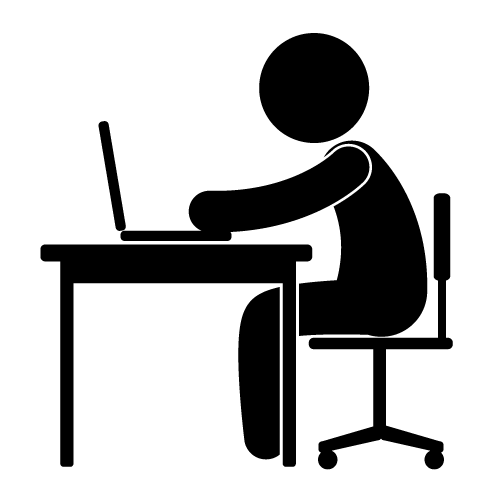 ユーザ
VM
IDS
IDS
管理者
再オフロード
仮想化システム
[Speaker Notes: そこで提案手法であるV-Metでは、仮想化システムの外側でIDSを動作させることで安全にユーザVMを監視します。
V-Metでは、仮想化システムの中から外へのアクセスを制限します。
これにより、仮想化システム内の管理者がIDSを攻撃のが困難になります。

そとのIDSも攻撃が制限されるので攻撃できません。

また、従来ではIDSを安全に動作させるために仮想化システムに信頼できる部分を作り、その中でIDSを動作させていました。
しかし，V-MetではIDSを仮想化システムの外側で動作させるので、

仮想化システム内に信頼できる部分をつくる必要がありません。

それにより仮想化システム全体を管理者が管理することができるようになります。
こうすることで管理者は、従来通りの管理手法を使うことができます。]
7
ネストした仮想化の利用
仮想化システム全体をVM内で動作させる
そのクラウドVMの外側でIDSを実行
クラウドハイパーバイザとIDSはプロバイダが責任を持って管理
ネストした仮想化のオーバヘッドは許容できる
6〜8% [Azab et al.'10]
クラウドVM
仮想化システム
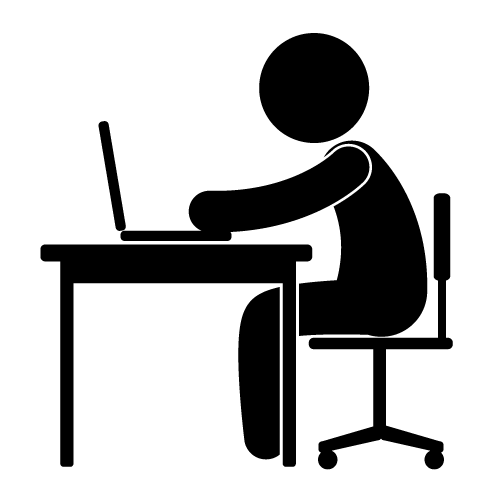 ユーザ
VM
IDS
管理者
クラウドハイパーバイザ
[Speaker Notes: V-Metでは、ネストした仮想化という技術を利用します。
ネストした仮想化というのは、仮想化システム全体をVMの中で動作させる技術です。
今回の発表では、その仮想化システムが動作するVMのことをクラウドVMと呼ぶことにします。

ネストした仮想化はソフトウェアによる技術であるので、クラウドVMの外側で既存のIDSを実行することができます。

VMの中でVMを動作させるため、仮想化システムとIDSを強い隔離を実現しています。

この仮想化を二重にオーバーヘッドを減らすための研究が行われており、
オーバーヘッドを6~8%まで低減させることができます。
このような研究を応用することで、ネストした仮想化によるオーバーヘッドは許容できると考えています。



クラウドVM、クラウドハイパーバイザの説明、プロバイダの説明




なんで強い隔離？
	コンピュータ同士くらい隔離している]
8
メモリ監視
クラウドVMのメモリ上にあるユーザVMのデータを監視
監視対象のユーザVMのメモリを特定
その中にある目的のデータを特定
データにアクセスするためにアドレス変換を行う
データの仮想アドレス → ユーザVMの物理アドレス →クラウドVMの物理アドレス
クラウドVM
ユーザVM
ユーザVM
IDS
[Speaker Notes: ここまでは、V-Metの特徴を説明してきましたが、ここからはV-Metの監視方法について説明していきます。
V-Metの監視は大きく３つあり、メモリ監視、ネットワーク監視、ディスク監視です。

まずは、メモリ監視について説明していきます。
IDSはクラウドVMの中で動作するユーザVMのデータを特定します。
ユーザVMのメモリは、ユーザVM毎にクラウドVMのメモリを割当てることで仮想的にユーザVMのメモリとしています。
なので、クラウドVMのメモリの中から、監視対象のユーザVMのメモリの中にある目的のデータを見つける必要があります。
そのユーザVMのメモリを特定するためにV-Metでは、監視対象のユーザVMのメモリを特定し、その中にある
データの位置を特定します。

メモリ監視についてはもう少しさらっと。。。
特定->アドレス変換]
9
アドレス変換表の取得
ユーザVM内のページテーブルを取得
ユーザVM内のデータを特定するアドレス変換表
ページテーブルを切り替える命令を捕捉
同時にユーザVMの拡張ページテーブルも取得
ユーザVMのメモリを特定するアドレス変換表
クラウドVM
ユーザVM
IDS
ページ
テーブル
拡張ページテーブル
アドレス
変換の情報
捕捉
クラウドハイパーバイザ
[Speaker Notes: ユーザVM内のデータを特定するアドレス変換表であるページテーブルを特定します。
このページテーブルはプロセス毎に割り当てられていて、時々刻々更新されます。
なので、ページテーブル切り替えを補足する必要があります。
V-Metでは、ページテーブルのアドレスをOSが書き込もうとしたタイミングで
V-Metは、そのアドレスを保存しておきます。

IDSはその保存したアドレスを用いてページテーブルを特定します。

２回目の変換のユーザVMの物理メモリアドレスからクラウドVMの物理メモリアドレスへの変換では、ハイパーバイザ内にある拡張ページテーブルを用いてアドレス変換を行います。
そして、取得したアドレスをハイパーコールという、仮想化システムによるシステムコールのようなものを用いてアドレス変換を行います。
V-Metでは、メモリ監視については先ほど述べたページテーブルを補足するハイパーコールとアドレス変換を行うハイパーコールを作成しました。



プロセスの切り替えのタイミングでページテーブルを特定する

アドレス変換
ユーザVM、ページテーブル
クラウドVM、EPT

このようにしてIDSはアドレス変換をします。どうせわからないだろ。]
10
ネットワーク監視 (手法1)
クラウドVMの境界でネットワーク通信を監視
仮想化システムが送受信した時点のパケットを取得
すべてのユーザVMのパケットが混ざっている
クラウドVMの仮想NICからパケットを取得
MACアドレスを基にユーザVMごとに分類
クラウドVM
IDS
IDS
仮想化システム
ユーザVM
ユーザVM
仮想NIC
パケット分類器
[Speaker Notes: クラウドVMから送られてきたパケットは、クラウドVMのところでユーザVMのパケットは混ざります。なので、
パケット分類器はパケットの送信元のMACアドレスをみて、ユーザVMを判別をします。
外部から送られてきたパケットについては、そのパケットの宛先のMACアドレスをみてユーザVMを判別をします。
ブロードキャストパケットなどはすべてのIDSに渡す。


パケットを分類することが伝わるように。


タップデバイスはソフトウェアのネットワーデバイス。
ユーザVM毎にユーザVMだけを監視したいけど、Snortはネットワークデバイス単位でしか監視することができない。
ebtablesというプログラムを用いてパケットをフィルタし、ユーザVMのパケットだけをキャプチャして、
タップデバイスに書き込む。

Snortはネットワークデバイスの形でしか監視することができない。]
11
ネットワーク監視 (手法2)
ユーザVMの境界でネットワーク通信を監視
ユーザVMが送受信した直後のパケットを取得
ユーザVM内のドライバでウルトラコールを実行
パケットをクラウドハイパーバイザに保存
IDSはクラウドハイパーバイザからパケットを取得
クラウドVM
IDS
ユーザVM
ユーザVM
パケット
ウルトラコール
クラウドハイパーバイザ
[Speaker Notes: ネットワーク監視のもう一つの手法として、ユーザVMの境界でもネットワークを監視します。
ユーザVMが送受信したタイミングでパケットを取得します。
ユーザVM内のドライバでパケットを送受信する際にウルトラコールを実行するようにしておきます。
このウルトラコールというのは、ユーザVMが直接クラウドハイパーバイザを呼び出すことをいいます。
ウルトラコールによりハイパーバイザ内にパケットを保存します。
そして、そのパケットをIDSに渡して、解析を行います。

ウルトラコールを使っていることが記憶に残るように。

なんで、２つ手法があるのか。
※実際にユーザVMが送受信したパケットを監視したい。
実際に監視されているかもしれない。そういうチェックができる。]
12
ディスク監視
ユーザVMの仮想ディスクの配置に応じた監視
ネットワークストレージ上にある場合
ネットワークマウントで共有
クラウドVMの仮想ディスク内にある場合
スナップショットを作ってからマウント
クラウドVM
IDS
ユーザVM
スナップ
ショット
仮想
ディスク
ネットワーク
ストレージ
[Speaker Notes: 状況によってディスクの場所が異なることを考慮して、
ディスク監視については、ユーザVMの仮想ディスクがネットワークストレージ上に置かれる場合と
クラウドVM内に置かれるに対応しました。

ネットワークストレージ上にある場合は、ネットワークマウントでディスクを共有しておくことで、
IDSが監視を行います。

ディスクがクラウドVMのディスクにある場合は、一度クラウドVMのディスクのスナップショットを
作成し、それをマウントして、IDSが監視するようにしました。


コピーをしているようなもんです。
二重にマウントするためスナップショット


NFSは共有できる。ローカルはできない。

直接マウントするとディスクが壊れてしまうがあったので、、、スナップショット


一回マウント、OSが書き込めるようにした。]
13
実験
V-Metと従来システムでのIDSオフロードの性能を比較
Transcall [飯田ら'11] により既存のIDSをオフロード
メモリ、ディスク、ネットワークを監視
実験環境
CPU:Intel Xeon E3-1270v3, メモリ: 8GB,HDD: 2TB, ギガビットイーサネット
Xen 4.4, Linux 3.13.0
V-Met
従来
クラウドVM
ユーザVM
ユーザVM
IDS
IDS
メモリ:1GB
メモリ:3GB
メモリ:1GB
[Speaker Notes: Transcallの説明

従来と提案の構成だけ話すこれで]
14
メモリ監視の性能
TranscallによるIDS実行環境の構築時間を測定
従来システムより11%増加
アドレス変換によるオーバーヘッド
chkrootkitの実行時間を測定
従来システムより3%増加
chkrootkit
実行環境の構築
[Speaker Notes: TranscallというIDSの実行環境を構築するのにかかる時間を測定しました。
TranscallはOSのメモリ上のプロセスなどのデータを取得するようなプログラムです。
結果として、V-Metは従来より11%増加しました。
これはアドレス変換によるオーバーヘッドだと考えられます。
次にルートキット検出するIDSであるchkrootkitの実行時間を測定しました。
Chkrootkitはルートキットを検出するためにメモリの情報を監視をします。
また、ChkrootkitはTranscallを用いて実行します。

結果として、従来から3%増加という結果になりました。




ルートキットとは、マシンに潜伏し攻撃者は不正に情報を取得するマルウェアのことで、
管理者権限を奪うことを目的にしたマルウェアである。]
15
ディスク監視の性能
iozoneを用いてディスク監視性能を測定
NFS：従来と同程度、ローカルディスク：16%向上
Tripwireの実行時間を測定
NFS：9%低下、ローカルディスク：13%低下
高
短
ローカル
NFS
ローカル
NFS
[Speaker Notes: ディスクの性能を調べる為にIozoneを実行しました。
結果は左の図になります。これはスループットなので高いほど良い性能ということになります。

ＮFSの場合は、従来と同程度で、ローカルディスクの場合は16%性能向上がみられました。

次にファイルシステムの整合性を検査するIDSであるTripwireの実行時間を測定しました。
TripwireもIDSの実行環境を提供するプログラムであるTranscallを用いて実行します。
結果は右側のグラフになります。これは実行時間なので短いほど良いです。

NFSの場合、9%低下、ローカルディスクでは13%低下しました。NFSの方が性能がいいという結果になりました。
Tripwireの実行時間がiozoneの結果と逆の傾向になっていることについてはTranscallによるもの
だと考えています。（捕捉的に）]
16
ネットワーク監視の性能
Snortを用いたポートスキャン検出時間を測定
クラウドVMの境界で監視：0.36秒増加
ユーザVMの境界で監視：1.06秒増加
ネットワーク性能への影響を測定
スループットが3〜6%低下
[Speaker Notes: クラウドVMの境界で監視すると、従来と比較すると0.36秒増加した。
これは取得したパケットを分類することによるオーバーヘッドだと考えられます。


ユーザVMの境界で監視すると、
これはウルトラコールによって生じたオーバーヘッドであると考えられます。


ポートスキャンは攻撃の前段階













ネットワーク監視の性能
ポートスキャン検出時間
従来：0.08 秒
クラウドVMの境界：0.4秒
ユーザVMの境界：1.1秒
ネットワーク性能への影響
	監視なし：85.45[Mbps]
クラウドVMの境界：83.1[Mbps]
ユーザVMの境界：80.9[Mbps]]
17
関連研究
HyperGuard [Rutkowska et al.’08]
SMMと呼ばれるCPUモードで安全にIDSを動作
IDSの実行中はシステム全体が停止
HyperCheck [Wang et al.'10]
SMMでメモリを転送し、遠隔ホストでIDSを実行
ディスクやネットワークは監視できない
CloudVisor [Zhang et al.’11]
ネストした仮想化を用いて管理者によるユーザVMの情報漏洩・改ざんを防ぐ
本研究ではCloudVisorによる保護を前提
[Speaker Notes: CloudVisorの説明だけ
(30秒スライド)

時間がやばいときは、]
18
まとめ
IDSを仮想化システムの外側で安全に実行するシステムV-Metを提案
ネストした仮想化を利用して実現
仮想化システム内の管理者はIDSを攻撃できない
一般の管理者が仮想化システム全体を管理できる
監視のオーバヘッド増加は許容範囲内
今後の課題
ユーザVMの仮想ディスクを一意に特定
仮想化システム内のユーザVM以外も監視
[Speaker Notes: 時間がやばいときは、一行目だけ]
19